第三章  一元一次方程
3.3.1 解一元一次方程
解一元一次方程 ——（去括号）
Please Enter Your Detailed Text Here, The Content Should Be Concise And Clear, Concise And Concise Do Not Need Too Much Text
主讲人：xippt
时间：20XX.4.4
前 言
学习目标
1.进一步熟悉利用等式的性质解一元一次方程的基本技能。 
2. 利用去括号方法解一元一次方程。
重点难点
重点：掌握用去括号方法解一元一次方程。
难点：灵活用去括号方法解一元一次方程。
情景思考
某工厂加强节能措施，去年下半年与上半年相比，月平均用电量减少2000度，全年用电15万度，这个工厂去年上半年每月平均用电多少度？
已知去年全年的用电合计为15万度
分析：
设去年上半年每月平均用电x度.
去年上半年用电合计为                     度；
去年下半年用电合计为                          度；
6x
6(x-2000)
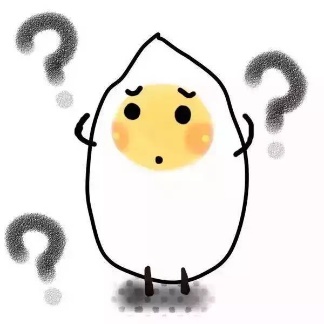 6x+6(x-2000)=150000
(4)根据题意可列方程为________________________
等式中含有括号，如何求得方程的解呢？
回顾
你还记得分配律吗？用字母怎样表示？
一个数同两个数的和相乘，等于把这个数分别同这两个数相乘，再把积相加。
分配律：a(b+c)=ab+ac
练习：
1、2(x+4)=
2、-3(2x+4)=
3、-(4y-5)=
2x+8
-6x-12
- 4y+5
把它变成x=a（常数）的形式
思考
如何求方程6x+6(x-2000)=150000的解？
6x+6(x-2000)=150000
去括号
6x+6x-12000=150000
移项
由此可知，这个工厂去年上半年每月平均用电13500度。
6x+6x=150000+12000
合并同类项
x=13500
12x=162000
系数化为1
思考（其他方程方法）
某工厂加强节能措施，去年下半年与上半年相比，月平均用电量减少2000度，全年用电15万度，这个工厂去年上半年每月平均用电多少度？
因为去年上半年用电量是一个定值，表示它的两个式子应相等
分析：
设去年上半年每月平均用电x度.
去年上半年用电合计为                     度；
去年下半年用电合计为                          度；
6x
6(x-2000)
6x=150000-6(x-2000)
(4)根据题意可列方程为_______________
解方程
（1）3-（4x-3）＝7
解：去括号，得
移项，得
合并同类项，得
系数化成1，得
解方程
（2）2x-（x+10）=5x+2（x-1）
2x-x-10=5x+2x-2
解：去括号，得
2x-x-5x-2x=-2+10
移项，得
-6x=8
合并同类项，得
系数化成1，得
解方程
（3）3x-7（x-1）＝3-2（x+3）
3x-7x+7=3-2x-6
解：去括号，得
3x-7x+2x=3-6-7
移项，得
-2x=-10
合并同类项，得
x=5
系数化成1，得
情景思考
一艘船从甲码头到乙码头顺流而行，用了2h；从乙码头到甲码头逆流而行，用了2.5h。已知水流的速度是3km/h,求船在静水中的平均速度。
因为船往返的路程是一个定值，
表示它的两个式子应相等
分析：
设船在静水中的平均速度为x km/h.
顺流时行驶的路程为                     米；
逆流时行驶的路程为                       米；
2（x+3）
2.5（x-3）
2（x+3）=2.5（x-3）
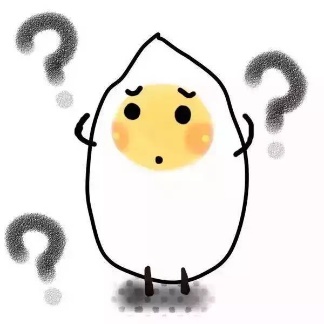 (4)根据题意可列方程为__________________________
你可以求出方程的解吗？
课堂测试
课堂测试
2．若方程2x+1＝﹣3的解是关于x的方程7﹣2(x﹣a)＝3的解，则a的值为(   )
A．﹣2	B．﹣4	C．﹣5	D．﹣6
【分析】
解方程2x+1＝﹣3，得到x的值，代入方程7﹣2(x﹣a)＝3，得到关于a的一元一次方程，解之即可．
【详解】
解：解方程2x+1＝﹣3得：x＝﹣2，
把x＝﹣2代入方程7﹣2(x﹣a)＝3得：
7﹣2(﹣2﹣a)＝3，
解得：a＝﹣4
课堂测试
3．解方程3﹣（x+6）=﹣5（x﹣1）时，去括号正确的是（　　）
A．3﹣x+6=﹣5x+5    B．3﹣x﹣6=﹣5x+5
C．3﹣x+6=﹣5x﹣5    D．3﹣x﹣6=﹣5x+1
课堂测试
4．解方程2x+3（2x﹣1）=16﹣（x+1）的第一步应是（   ）
A．去分母                                       B．去括号                                       C．移项                                       
D．合并
【分析】
解一元一次方程的基本步骤为：①去分母；②去括号；③移项；④合并同类项；⑤未知数的系数化为1.本题方程中未知数的系数不含分母，故第一步是去括号。
版权声明
感谢您下载xippt平台上提供的PPT作品，为了您和xippt以及原创作者的利益，请勿复制、传播、销售，否则将承担法律责任！xippt将对作品进行维权，按照传播下载次数进行十倍的索取赔偿！
  1. 在xippt出售的PPT模板是免版税类(RF:
Royalty-Free)正版受《中国人民共和国著作法》和《世界版权公约》的保护，作品的所有权、版权和著作权归xippt所有,您下载的是PPT模板素材的使用权。
  2. 不得将xippt的PPT模板、PPT素材，本身用于再出售,或者出租、出借、转让、分销、发布或者作为礼物供他人使用，不得转授权、出卖、转让本协议或者本协议中的权利。
第三章  一元一次方程
感谢各位的仔细聆听
解一元一次方程 ——（去括号）
Please Enter Your Detailed Text Here, The Content Should Be Concise And Clear, Concise And Concise Do Not Need Too Much Text
主讲人：xippt
时间：20XX.4.4